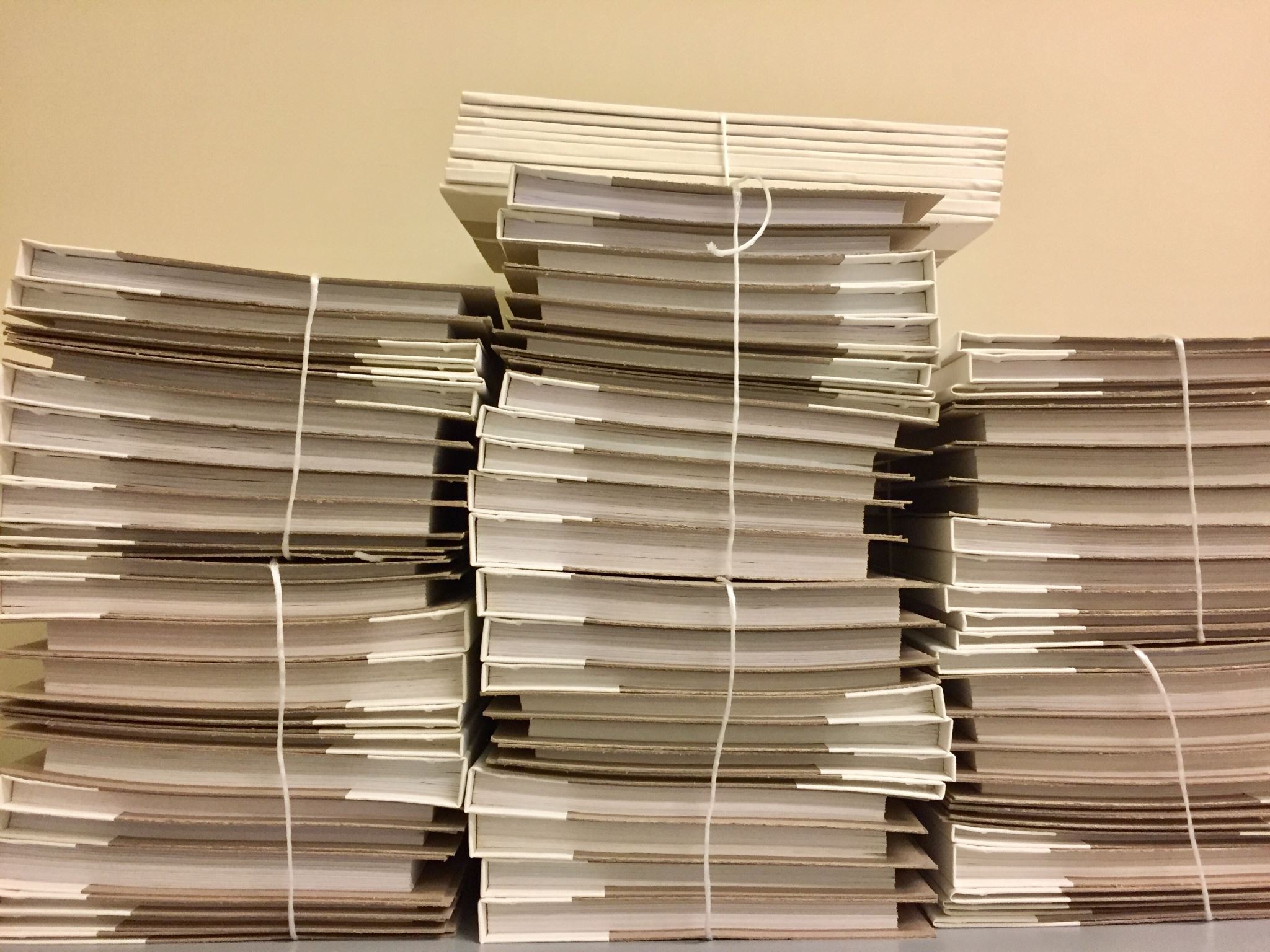 Dokument elektroniczny – wyzwania dla legislacji akademickiej
dr Paweł Dąbrowski
pdabrow@kozminski.edu.pl
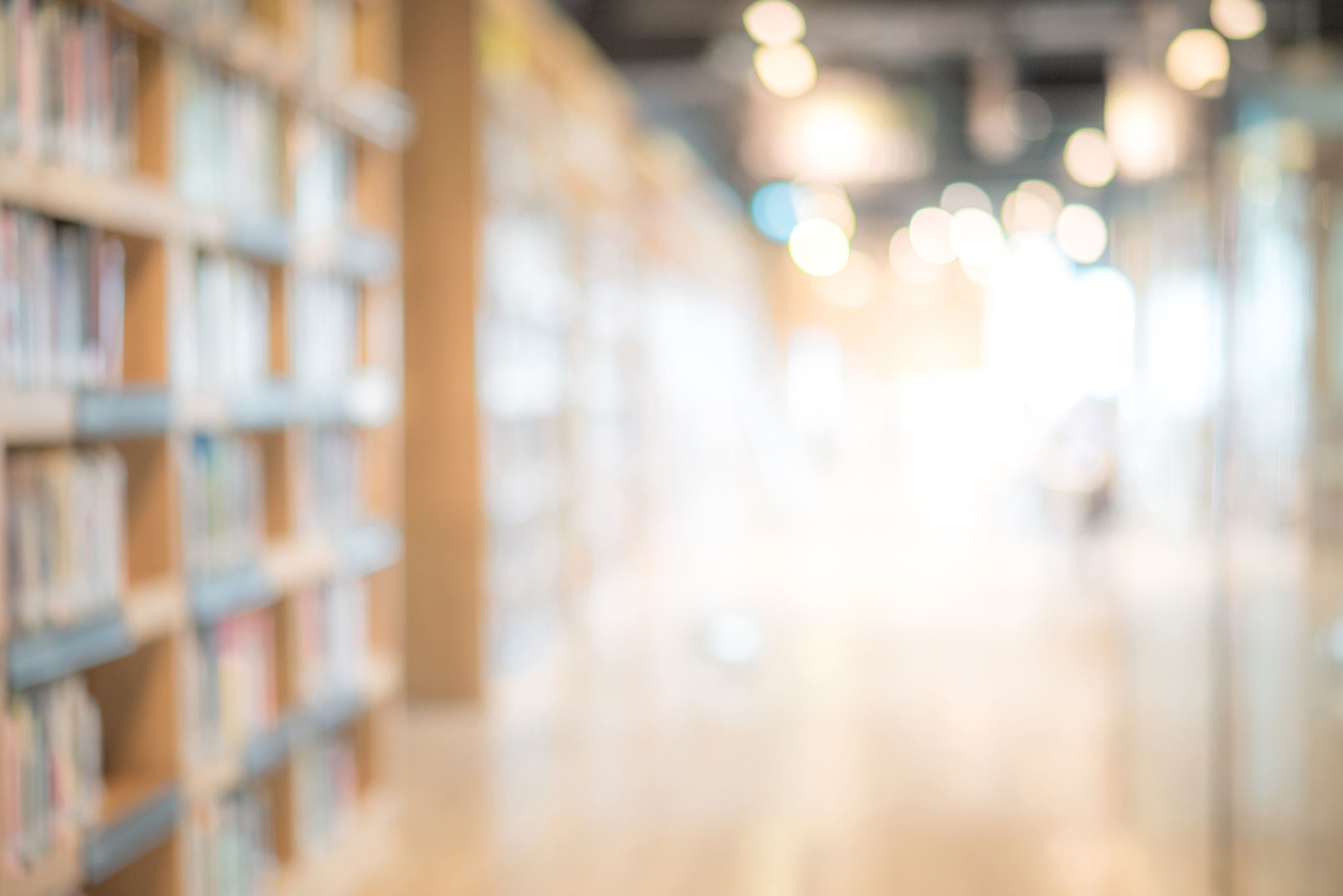 Doręczenia elektroniczne – art. 155 ust. 5 u.d.e.
Agencje wykonawcze, instytucje gospodarki budżetowej, państwowe fundusze celowe, samodzielne publiczne zakłady opieki zdrowotnej, uczelnie publiczne, Polska Akademia Nauk i tworzone przez nią jednostki organizacyjne, państwowe i samorządowe instytucje kultury, inne państwowe lub samorządowe osoby prawne utworzone na podstawie odrębnych ustaw w celu wykonywania zadań publicznych są obowiązane stosować przepisy ustawy w zakresie doręczania korespondencji z wykorzystaniem publicznej usługi rejestrowanego doręczenia elektronicznego lub publicznej usługi hybrydowej od dnia określonego w komunikacie wydanym na podstawie ust. 10.
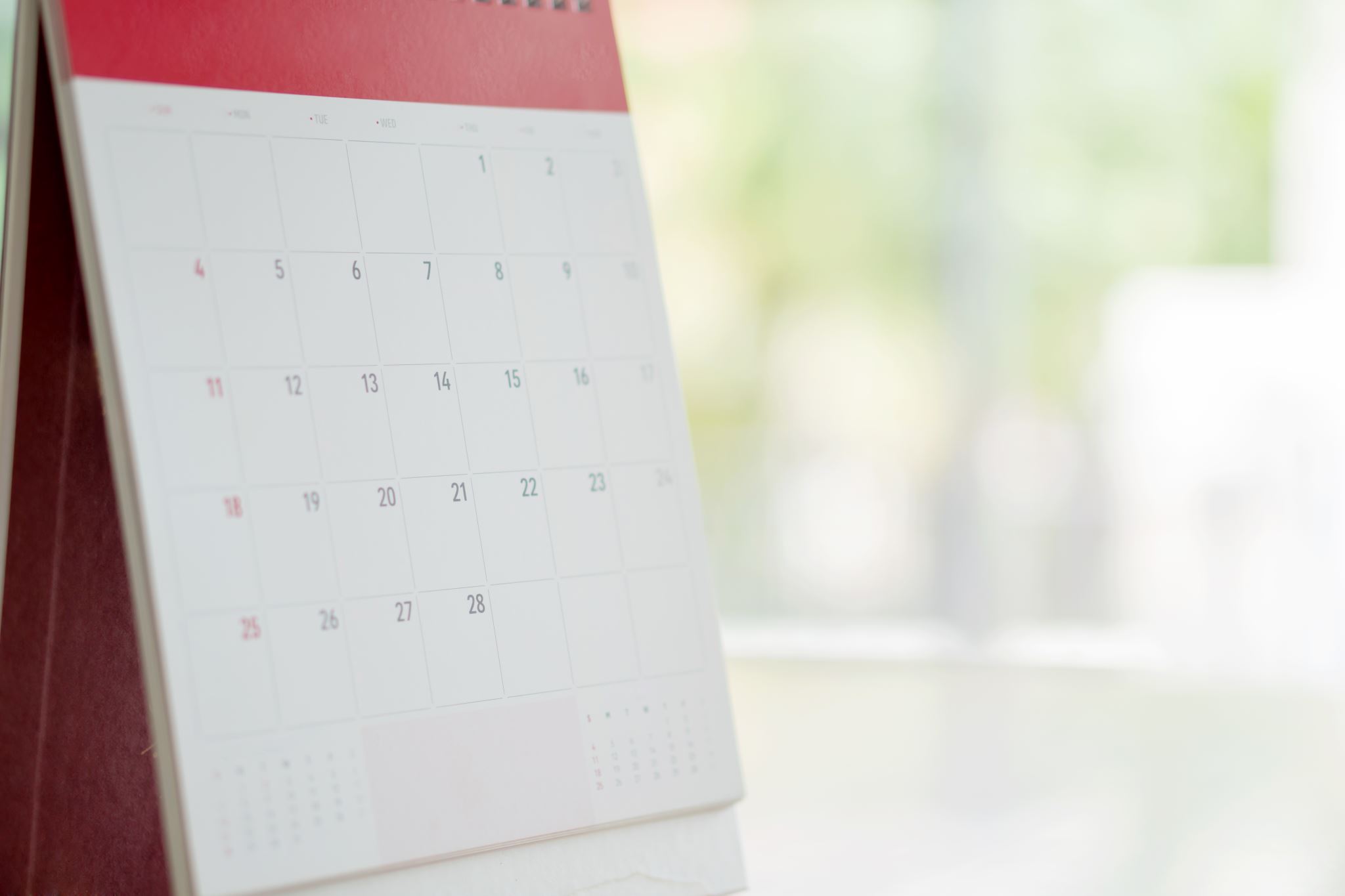 Doręczenia elektroniczne – art. 155 ust. 10 u.d.e.
Minister właściwy do spraw informatyzacji (…) ogłasza w Dzienniku Ustaw Rzeczypospolitej Polskiej komunikat określający termin wdrożenia rozwiązań technicznych umożliwiających (…) podmiotom, o których mowa w (…) ust. 1-5 oraz w art. 9 ust. 1 pkt 1-6 i 8, powszechne doręczanie i odbieranie korespondencji z wykorzystaniem publicznej usługi rejestrowanego doręczenia elektronicznego lub publicznej usługi hybrydowej (….)
10 grudnia 2023 r.
Art. 44 projektu ustawy o zmianie niektórych ustaw w związku z rozwojem e-administracji
Art. 44. W ustawie z dnia 18 listopada 2020 r. o doręczeniach elektronicznych (Dz. U. z 2023 r. poz. 285) wprowadza się następujące zmiany: 
w art. 2: a) w pkt 6 w lit. e średnik zastępuje się przecinkiem i dodaje się lit. f oraz g w brzmieniu: „f) uczelnię niepubliczną, g) federację podmiotów systemu szkolnictwa wyższego i nauki;”
Doręczenia za pośrednictwem systemu teleinformatycznego uczelni – art. 358a ust. 1 p.sz.w.
W celu umożliwienia wnoszenia i doręczania pism utrwalonych w postaci elektronicznej, w tym decyzji administracyjnych, w sprawach, o których mowa w art. 72 ust. 2-4, art. 86 ust. 1 pkt 1-4, art. 108 ust. 3, art. 178 ust. 1 pkt 1, art. 200 ust. 4 i 5, art. 203 ust. 3, art. 323 ust. 1 pkt 6 i art. 324 ust. 1 pkt 1, uczelnia może używać systemu teleinformatycznego, spełniającego warunki techniczne i organizacyjne, o których mowa w ustawie z dnia 17 lutego 2005 r. o informatyzacji  działalności podmiotów realizujących zadania publiczne.
Jakie są wymogi prawne wobec systemu teleinformatycznego?
Par. 19a rozporządzenia ws. studiów
Rozporządzenia dotyczące dokumentacji elektronicznej
Dokumentacja przebiegu studiów w postaci elektronicznej jest prowadzona i przechowywana w systemie teleinformatycznym zapewniającym:
1) zabezpieczenie dokumentacji przed uszkodzeniem, utratą oraz nieuprawnionym dostępem;
2) integralność treści dokumentacji i metadanych polegającą na zabezpieczeniu przed wprowadzaniem zmian, z wyjątkiem zmian wprowadzanych w ramach ustalonych i udokumentowanych procedur;
3) stały dostęp do dokumentacji osobom do tego upoważnionym;
4) uwierzytelnianie osób mających dostęp do dokumentacji oraz rejestrowanie dokonywanych przez te osoby zmian w dokumentacji;
5) skuteczne wyszukiwanie dokumentacji;
6) wydawanie dokumentacji albo jej części.
Rozporządzenie Rady Ministrów z dnia 12 kwietnia 2012 r. w sprawie Krajowych Ram Interoperacyjności, minimalnych wymagań dla rejestrów publicznych i wymiany informacji w postaci elektronicznej oraz minimalnych wymagań dla systemów teleinformatycznych;
Rozporządzenie Ministra Spraw Wewnętrznych i Administracji z dnia 30 października 2006 r. w sprawie niezbędnych elementów struktury dokumentów elektronicznych;
Rozporządzenie Ministra Spraw Wewnętrznych i Administracji z dnia 30 października 2006 r. w sprawie szczegółowego sposobu postępowania z dokumentami elektronicznymi.
Postępowania akademickie (podmioty publiczne)
Postępowanie nostryfikacyjne
Podmiot publiczny doręcza korespondencję wymagającą uzyskania potwierdzenia jej nadania lub odbioru z wykorzystaniem publicznej usługi rejestrowanego doręczenia elektronicznego na adres do doręczeń elektronicznych wpisany do bazy adresów elektronicznych.
Czy w postępowaniu nostryfikacyjnym należy stosować ustawę o doręczeniach elektronicznych?
W jakim zakresie w reżim doręczeń elektronicznych wchodzą postępowania doktorskie?
Art. 178
1. Stopień naukowy albo stopień w zakresie sztuki nadaje, w drodze decyzji administracyjnej:
	1) w uczelni - senat lub inny organ 	uczelni, o którym 	mowa w art. 	28 ust. 4;
	2) w instytucie PAN, w instytucie 	badawczym oraz w instytucie 	międzynarodowym – rada naukowa.
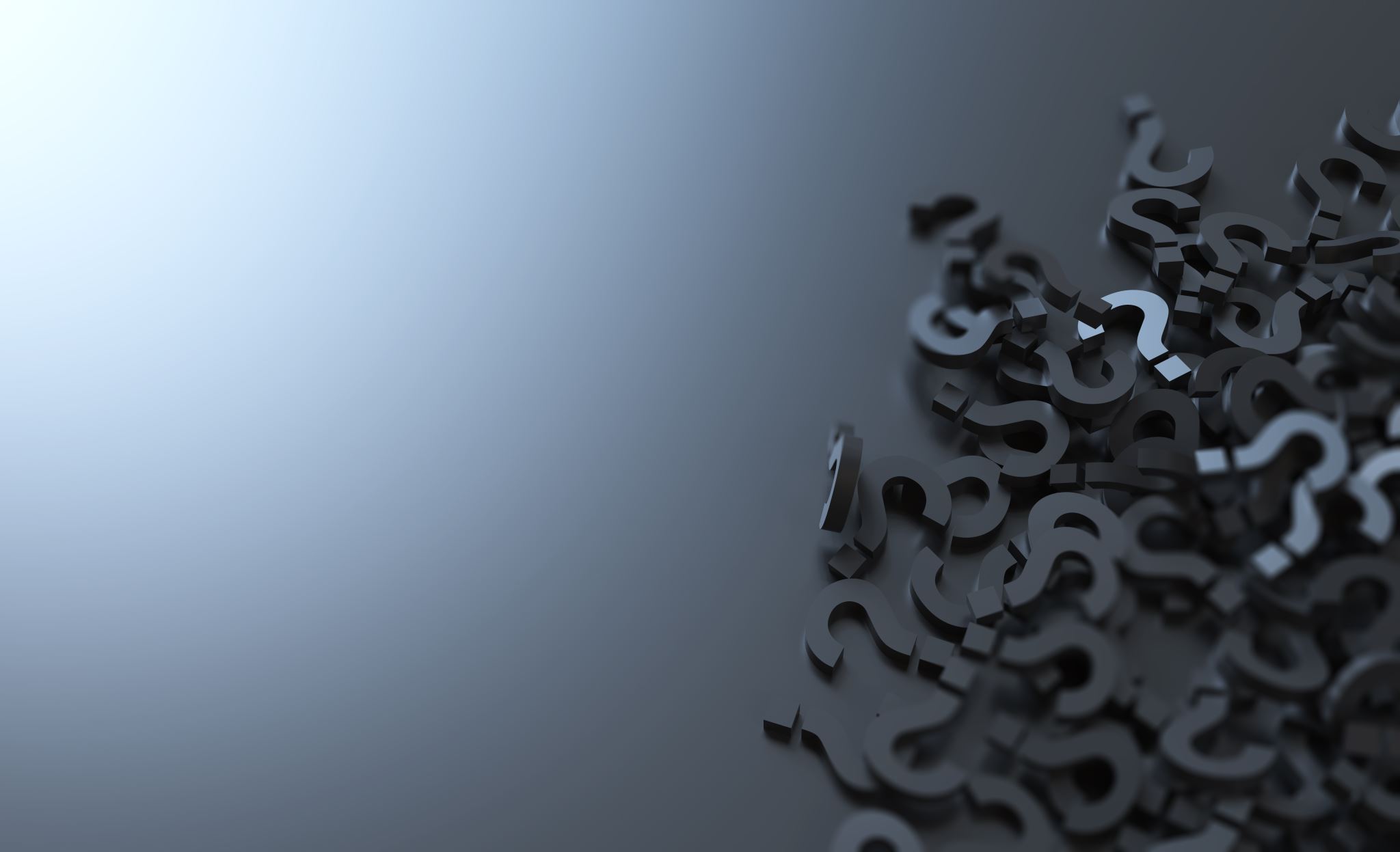 Art. 63 § 3a – format podań elektronicznych
Podanie wniesione na adres do doręczeń elektronicznych lub za pośrednictwem konta w systemie teleinformatycznym organu administracji publicznej zawiera dane w ustalonym formacie, zawartym we wzorze podania określonym w odrębnych przepisach, jeżeli te przepisy nakazują wnoszenie podań według określonego wzoru.
Wnoszenie podań
Art. 63 § 1 kpa
Art. 358a ust. 4 p.sz.w.n
Warunkiem wnoszenia i doręczania pism przy wykorzystaniu systemu, o którym mowa w ust. 1, jest udostępnienie przez uczelnię w BIP na swojej stronie podmiotowej informacji o używaniu tego systemu ze wskazaniem terminu, od którego system będzie wykorzystywany. Termin wskazany w informacji nie może być krótszy niż 30 dni od dnia udostępnienia informacji. Po upływie tego terminu wnoszenie i doręczanie pism następuje wyłącznie w systemie, o którym mowa w ust. 1
Podania (żądania, wyjaśnienia, odwołania, zażalenia) wnosi się na piśmie, za pomocą telefaksu lub ustnie do protokołu. Podania utrwalone w postaci elektronicznej wnosi się na adres do doręczeń elektronicznych lub za pośrednictwem konta w systemie teleinformatycznym organu administracji publicznej. Jeżeli przepisy odrębne nie stanowią inaczej, podania wniesione na adres poczty elektronicznej organu administracji publicznej pozostawia się bez rozpoznania.
Podpis na piśmie utrwalonym w postaci elektronicznej – art. 14 par. 1a zd. 2 oraz ust. 1d
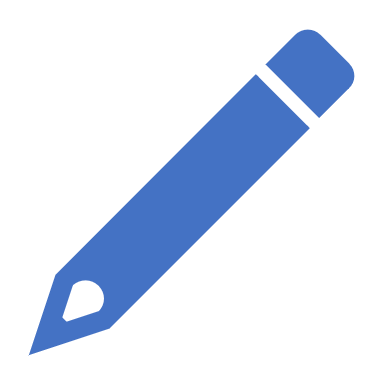 1a zd. 2. Pisma utrwalone w postaci elektronicznej opatruje się kwalifikowanym podpisem elektronicznym, podpisem zaufanym albo podpisem osobistym lub kwalifikowaną pieczęcią elektroniczną organu administracji publicznej ze wskazaniem w treści pisma osoby opatrującej pismo pieczęcią.
1d. Pisma kierowane do organów administracji publicznej mogą być sporządzane na piśmie utrwalonym w postaci papierowej lub elektronicznej. Do opatrywania ich podpisami i pieczęciami stosuje się przepisy § 1a i 1b.
Osoba bez prawnie skutecznego podpisu elektronicznego
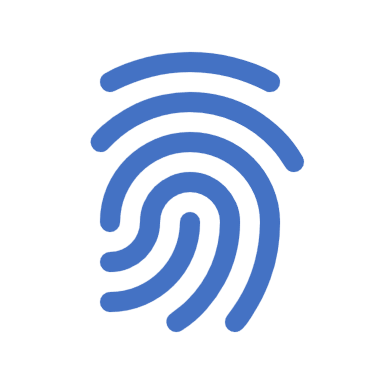 Na pierwszy roku studiów I stopnia zostaje przyjęty obywatel Ukrainy w wieku 17 lat. 
Wszystkie oświadczenia w jego imieniu składa rodzic studenta jako przedstawiciel ustawowy. Przedstawiciel także jest obywatelem Ukrainy, zamieszkuje na Ukrainie. Nie posiada polskiego PESEL, rachunku bankowego w polskim banku, ogólnie więzi z Polską. 
Jak stosować art. 358a p.w.sz.n. do studenta, przed osiągnięciem przez niego pełnoletności?
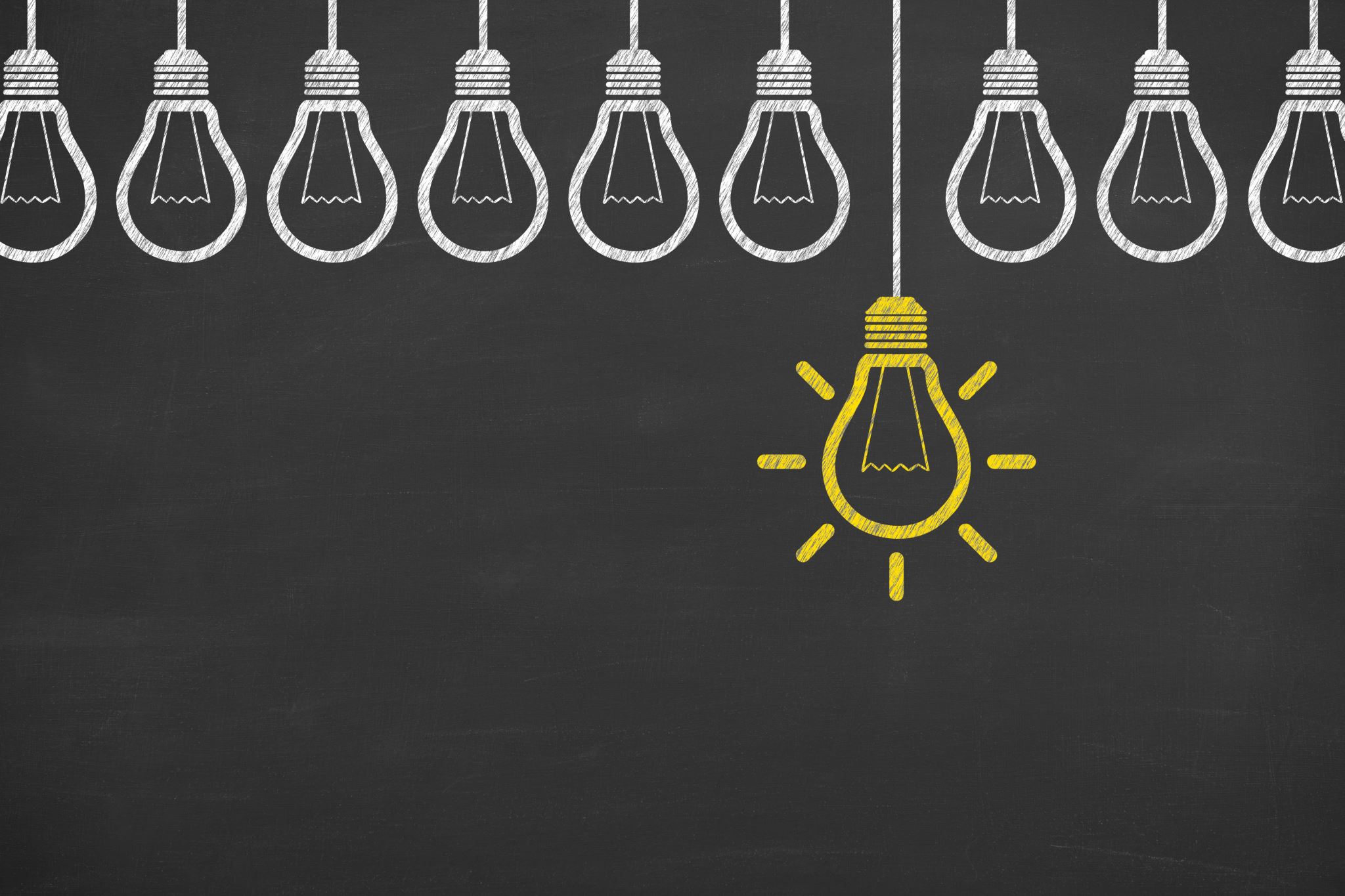 Rekrutacja cudzoziemca do szkoły doktorskiej
Podmiot prowadzący szkołę doktorską zamieszcza komunikat, o którym mowa w art. 358a psz.w.n., wskazując m.in. na postępowanie w sprawie przyjęcia do szkoły doktorskiej;
O przyjęcie do szkoły doktorskiej ubiega się obywatel Pakistanu;
Nie posiada polskiego PESEL, rachunku bankowego, podpisu elektronicznego itp. 
Jak powinien wnieść wniosek?
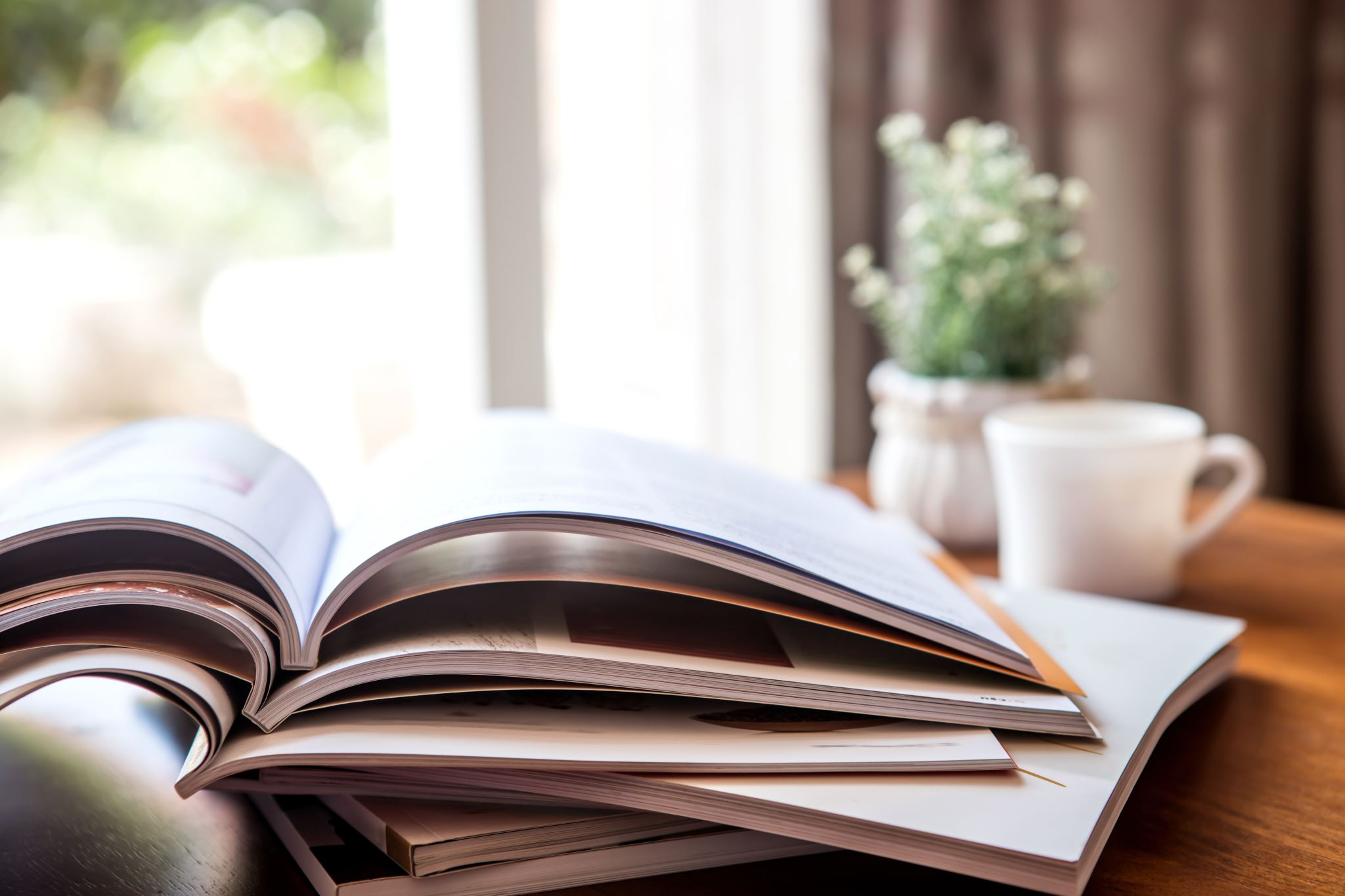 Art. 76a par. 2 i 3 KPA – uwierzytelnienie dokumentów elektronicznych
§  2. Zamiast oryginału dokumentu strona może złożyć odpis dokumentu, jeżeli jego zgodność z oryginałem została poświadczona przez notariusza albo przez występującego w sprawie pełnomocnika strony będącego adwokatem, radcą prawnym, rzecznikiem patentowym lub doradcą podatkowym.
§  2a. Jeżeli odpis dokumentu został sporządzony na piśmie utrwalonym w postaci elektronicznej, poświadczenia jego zgodności z oryginałem, o którym mowa w § 2, dokonuje się przy użyciu kwalifikowanego podpisu elektronicznego, podpisu zaufanego lub podpisu osobistego. Odpisy dokumentów poświadczane elektronicznie sporządzane są w formatach danych określonych w przepisach wydanych na podstawie art. 18 pkt 1 ustawy z dnia 17 lutego 2005 r. o informatyzacji działalności podmiotów realizujących zadania publiczne.
Art. 76a par. 3 i 4 KPA – żądanie okazania oryginału dokumentu poświadczonego
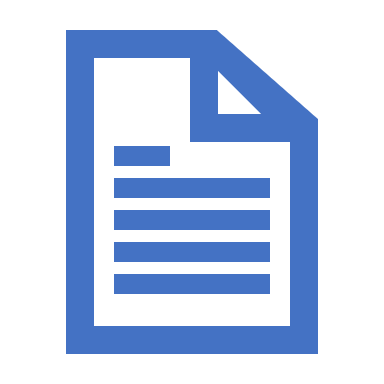 §  3. Zawarte w odpisie dokumentu poświadczenie zgodności z oryginałem przez występującego w sprawie pełnomocnika strony będącego adwokatem, radcą prawnym, rzecznikiem patentowym lub doradcą podatkowym albo przez upoważnionego pracownika organu prowadzącego postępowanie ma charakter dokumentu urzędowego.
§  4. Jeżeli jest to uzasadnione okolicznościami sprawy, organ administracji publicznej zażąda od strony składającej odpis dokumentu, o którym mowa w § 2, przedłożenia oryginału tego dokumentu.
Art. 220 par. 3 i 4 KPA – uwierzytelnianie dokumentów elektronicznych przez stronę i żądanie okazania oryginału
§  3. Jeżeli strona lub inny uczestnik postępowania nie może uzyskać utrwalonego w postaci elektronicznej zaświadczenia wymaganego do potwierdzenia faktów lub stanu prawnego lub innego dokumentu wydanego przez podmiot publiczny w rozumieniu ustawy z dnia 17 lutego 2005 r. o informatyzacji działalności podmiotów realizujących zadania publiczne, jak również potwierdzenia uiszczenia opłat i kosztów postępowania, strona lub inny uczestnik postępowania może złożyć elektroniczną kopię takiego dokumentu, po uwierzytelnieniu jej przez wnoszącego, przy użyciu kwalifikowanego podpisu elektronicznego podpisu zaufanego albo podpisu osobistego.
§  4. Organ administracji publicznej może żądać przedłożenia oryginału zaświadczenia, innego dokumentu lub potwierdzenia uiszczenia opłat i kosztów postępowania, o których mowa w § 3, o ile złożona kopia nie pozwala na weryfikację autentyczności oraz integralności lub jeżeli jest to uzasadnione innymi okolicznościami sprawy.
Postępowanie rekrutacyjne
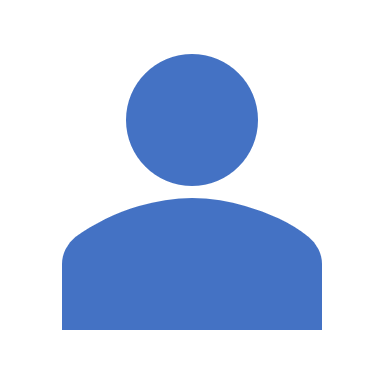 Osoba ubiegająca się o przyjęcie na studia (ew. szkoła doktorska) musi złożyć oryginał odpowiedniego dyplomu albo jego notarialnie poświadczoną kopię. Czy w związku z tym wniosek o przyjęcie na studia powinien w ogóle zostać złożony elektronicznie? Jeśli zostanie złoży elektronicznie, jaka powinna być dalsza reakcja organu?
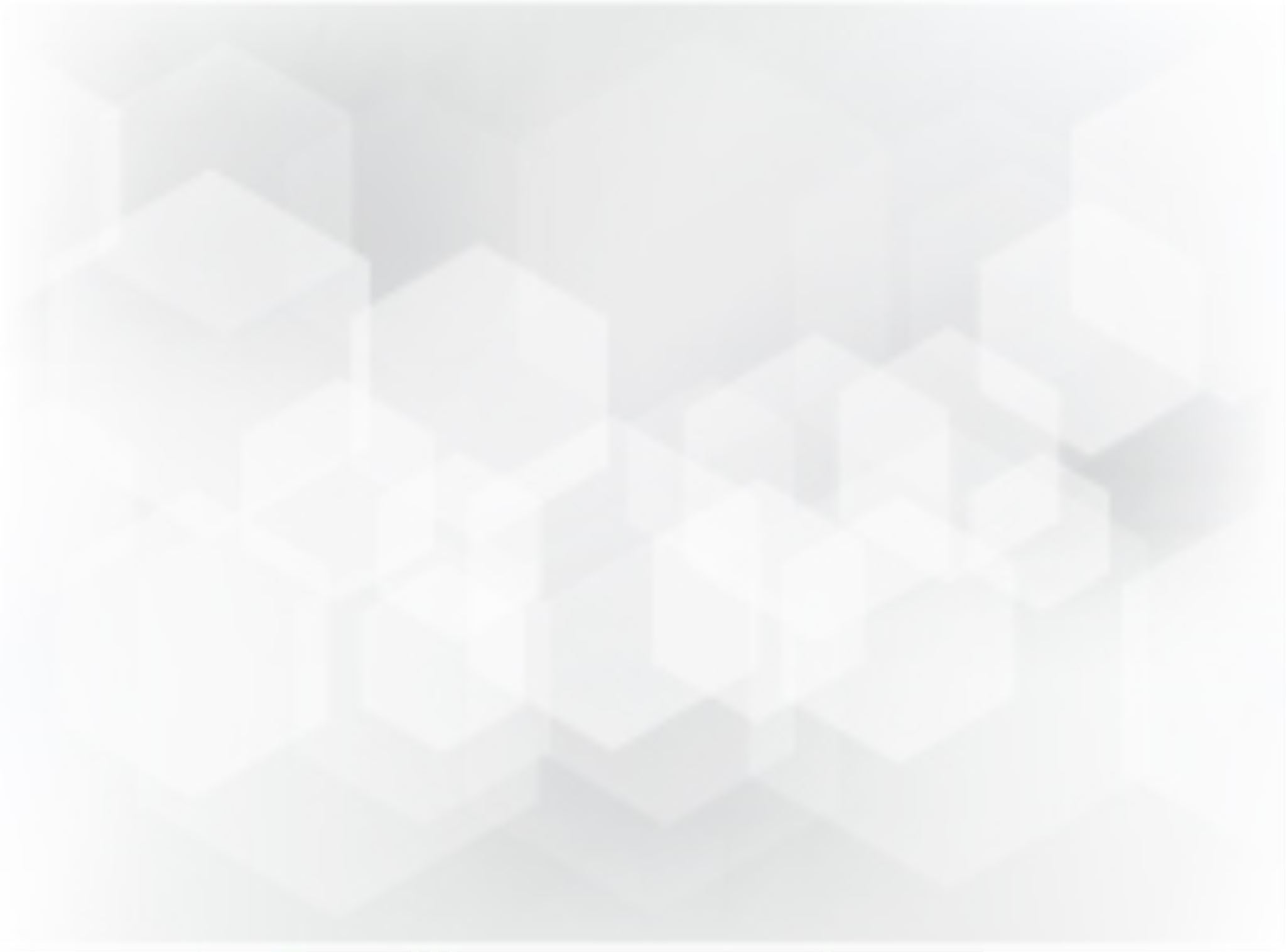 Art. 6 ustawy o doręczeniach elektronicznych
1. Przepisów art. 4 і art. 5 nie stosuje się w przypadkach, gdy:
1) podmiot wnosi o doręczenie oryginału dokumentu sporządzonego pierwotnie w postaci papierowej;
2)  korespondencja nie może być doręczona na adres do doręczeń elektronicznych albo z wykorzystaniem publicznej usługi hybrydowej ze względu na:
a) brak możliwości sporządzenia i przekazania dokumentu w postaci elektronicznej wynikający z przepisów odrębnych,
b) brak możliwości wykorzystania publicznej usługi hybrydowej wynikający z przepisów odrębnych,
c) konieczność doręczenia niepodlegającego przekształceniu dokumentu utrwalonego w postaci innej niż elektroniczna lub rzeczy,
d) ważny interes publiczny, w szczególności bezpieczeństwo państwa, obronność lub porządek publiczny,
e) ograniczenia techniczno-organizacyjne wynikające z objętości korespondencji oraz inne przyczyny mające charakter techniczny;
3) przepisy odrębne przewidują możliwość dokonywania doręczeń z wykorzystaniem także sposobów innych niż publiczna usługa rejestrowanego doręczenia elektronicznego lub publiczna usługa hybrydowa, w szczególności przy pomocy swoich pracowników, a nadawca w konkretnych okolicznościach uzna inny sposób doręczenia za bardziej efektywny.
2. Istnienie przesłanek wymienionych w ust. 1 pkt 2 ocenia nadawca.
Sposób uwierzytelniania dokumentu elektronicznego - uchwała Naczelnego Sądu Administracyjnego z dnia 6 grudnia 2021 r. sygn. akt I FPS 2/21 (per analogia)
Zgodnie z art. 57 § 1 w zw. z art. 46 § 1 pkt 4 oraz art. 12b § 1 i art. 46 § 2a i 2b p.p.s.a., skargę stanowiącą załącznik do formularza pisma ogólnego, podpisanego podpisem zaufanym, przesłanego przez platformę ePUAP, należy uznać za podpisaną jedynie wówczas, gdy została ona odrębnie podpisana podpisem kwalifikowanym, podpisem zaufanym albo podpisem osobistym.
Wezwanie do usunięcia braku formalnego/pozostawienie podania bez rozpoznania
§  1. Jeżeli w podaniu nie wskazano adresu wnoszącego i nie ma możności ustalenia tego adresu na podstawie posiadanych danych, podanie pozostawia się bez rozpoznania.
§  2. Jeżeli podanie nie spełnia innych wymagań ustalonych w przepisach prawa, należy wezwać wnoszącego do usunięcia braków w wyznaczonym terminie, nie krótszym niż siedem dni, z pouczeniem, że nieusunięcie tych braków spowoduje pozostawienie podania bez rozpoznania.
Poprawienie wniosku pierwotnego albo
złożenie nowego wniosku
Sposób doręczenia w postępowaniu administracyjnym
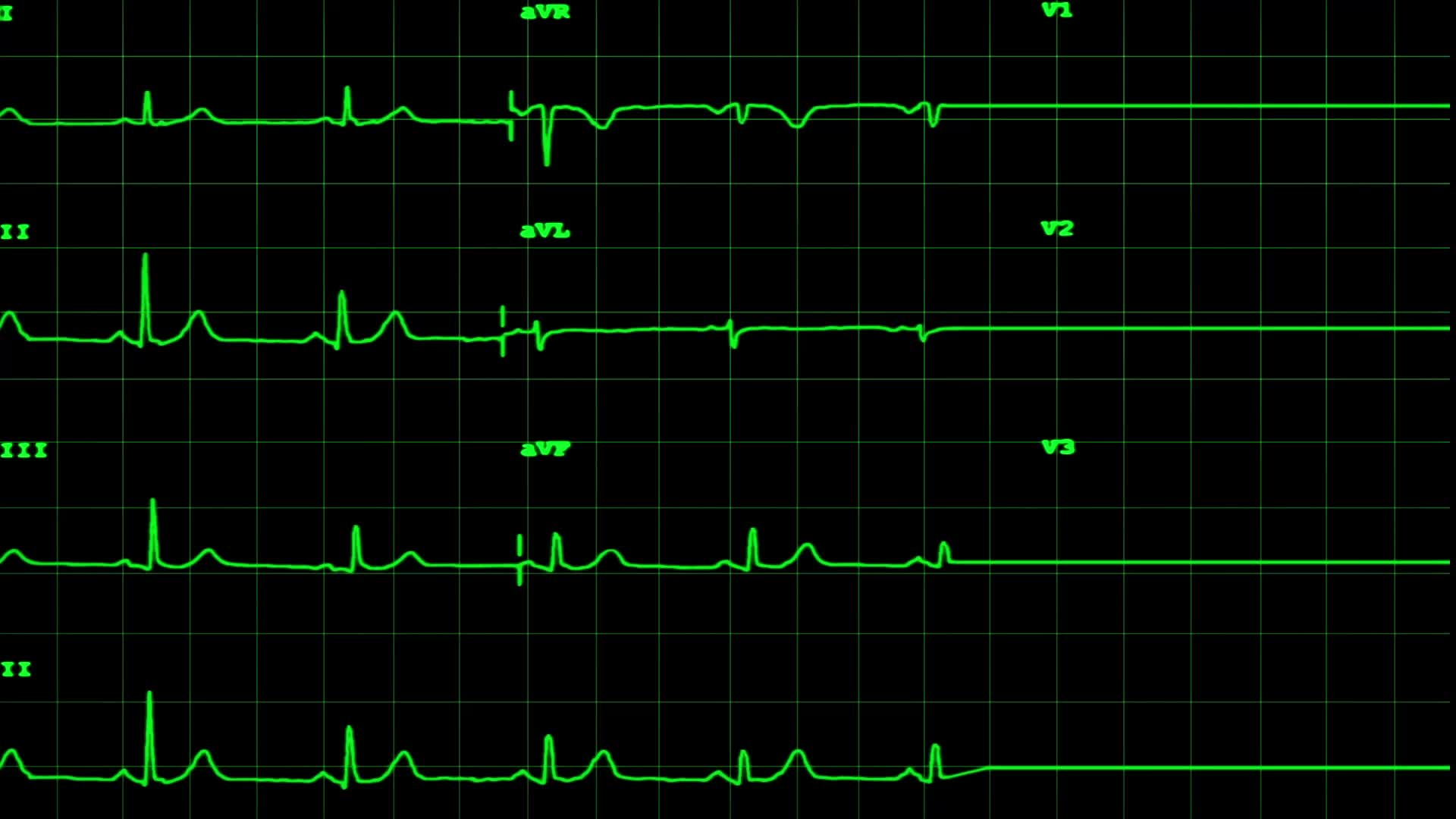 Doręczenia w postępowaniu administracyjnym – reguła podstawowa (poziom 1)
Organ administracji publicznej doręcza pisma na adres do doręczeń elektronicznych, o którym mowa w art. 2 pkt 1 ustawy z dnia 18 listopada 2020 r. o doręczeniach elektronicznych, zwany dalej "adresem do doręczeń elektronicznych", chyba że doręczenie następuje na konto w systemie teleinformatycznym organu albo w siedzibie organu.
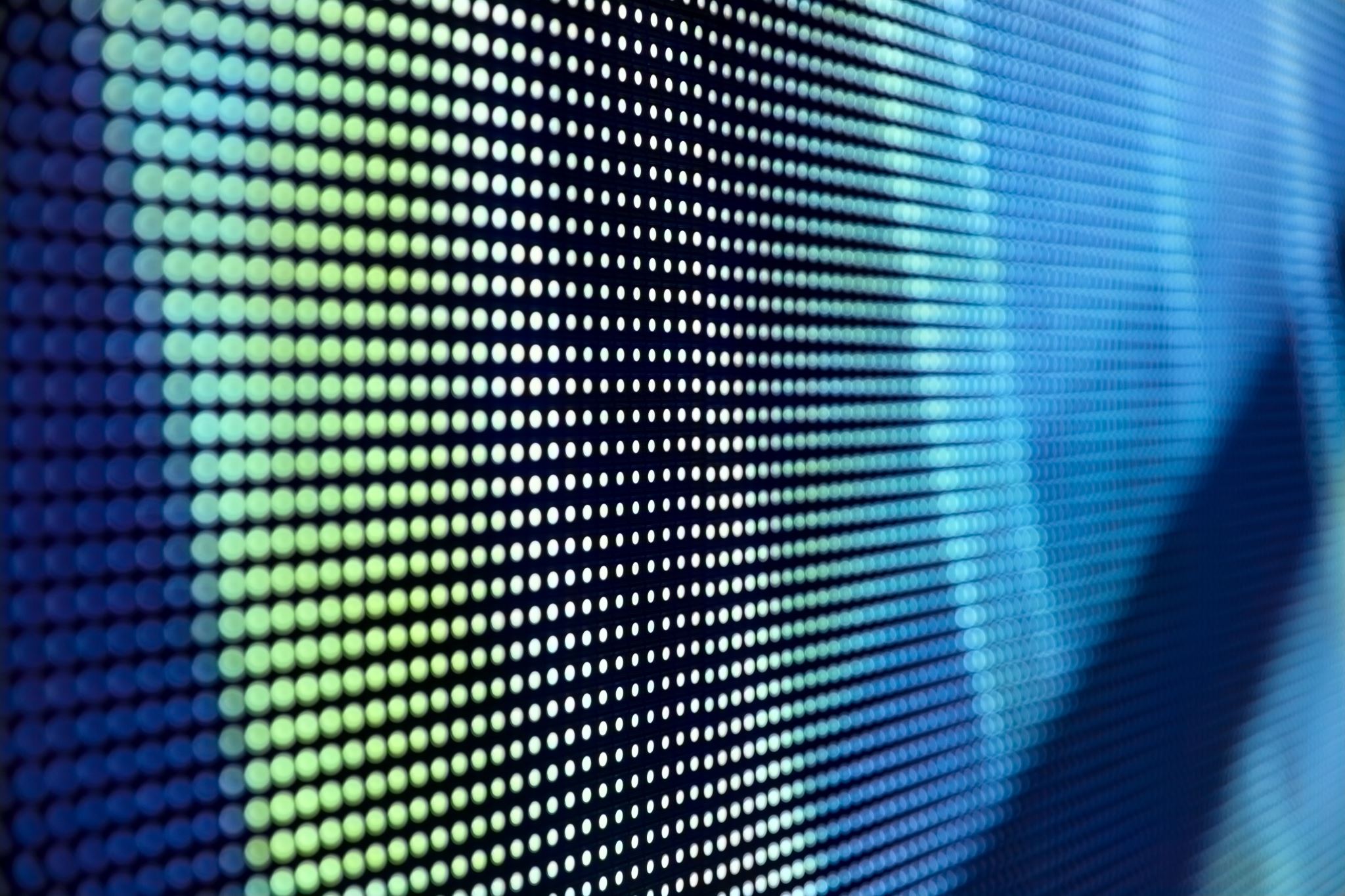 Adres do doręczeń elektronicznych                 - definicje
adres do doręczeń elektronicznych - adres elektroniczny, o którym mowa w art. 2 pkt 1 ustawy z dnia 18 lipca 2002 r. o świadczeniu usług drogą elektroniczną (Dz. U. z 2020 r. poz. 344), podmiotu korzystającego z publicznej usługi rejestrowanego doręczenia elektronicznego lub publicznej usługi hybrydowej albo z kwalifikowanej usługi rejestrowanego doręczenia elektronicznego, umożliwiający jednoznaczną identyfikację nadawcy lub adresata danych przesyłanych w ramach tych usług
adres elektroniczny - oznaczenie systemu teleinformatycznego umożliwiające porozumiewanie się za pomocą środków komunikacji elektronicznej, w szczególności poczty elektronicznej
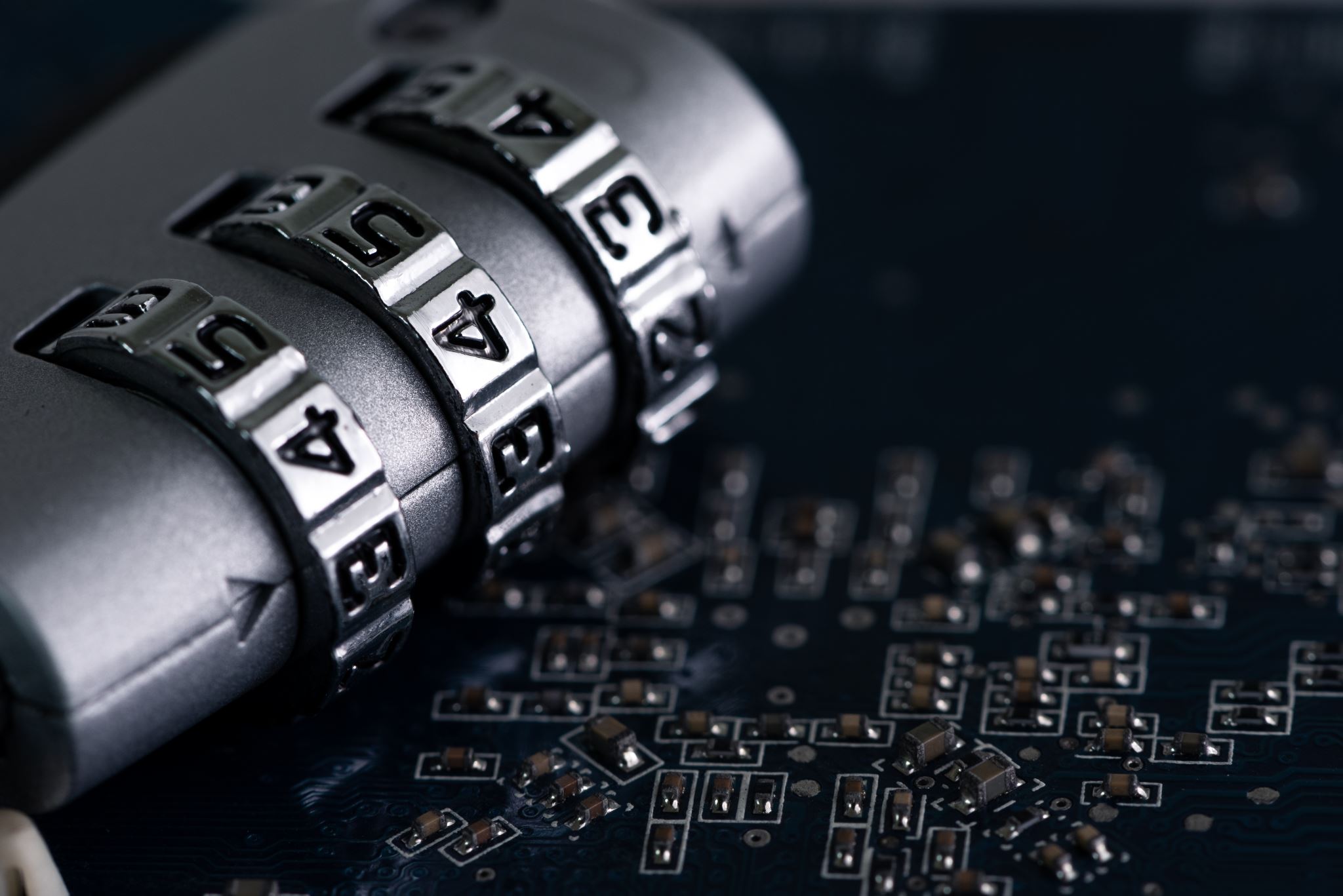 Usługa rejestrowanego doręczenia elektronicznego
"usługa rejestrowanego doręczenia elektronicznego" oznacza usługę umożliwiającą przesłanie danych między stronami trzecimi drogą elektroniczną i zapewniającą dowody związane z posługiwaniem się przesyłanymi danymi, w tym dowód wysłania i otrzymania danych, oraz chroniącą przesyłane dane przed ryzykiem utraty, kradzieży, uszkodzenia lub jakiejkolwiek nieupoważnionej zmiany
Doręczenie na adres elektroniczny
są świadczone przez co najmniej jednego kwalifikowanego dostawcę usług zaufania;
z dużą dozą pewności zapewniają identyfikację nadawcy;
zapewniają identyfikację adresata przed dostarczeniem danych;
wysłanie i otrzymanie danych jest zabezpieczone zaawansowanym podpisem elektronicznym lub zaawansowaną pieczęcią elektroniczną kwalifikowanego dostawcy usług zaufania w taki sposób, by wykluczyć możliwość niewykrywalnej zmiany danych;
każda zmiana danych niezbędna do celów wysłania lub otrzymania danych jest wyraźnie wskazana nadawcy i adresatowi danych;
data i czas wysłania, otrzymania i wszelkiej zmiany danych są wskazane za pomocą kwalifikowanego elektronicznego znacznika czasu.
Kwalifikowana usługa rejestrowanego doręczenia elektronicznego
"kwalifikowana usługa rejestrowanego doręczenia elektronicznego" oznacza usługę rejestrowanego doręczenia elektronicznego, która spełnia wymogi określone w art. 44;
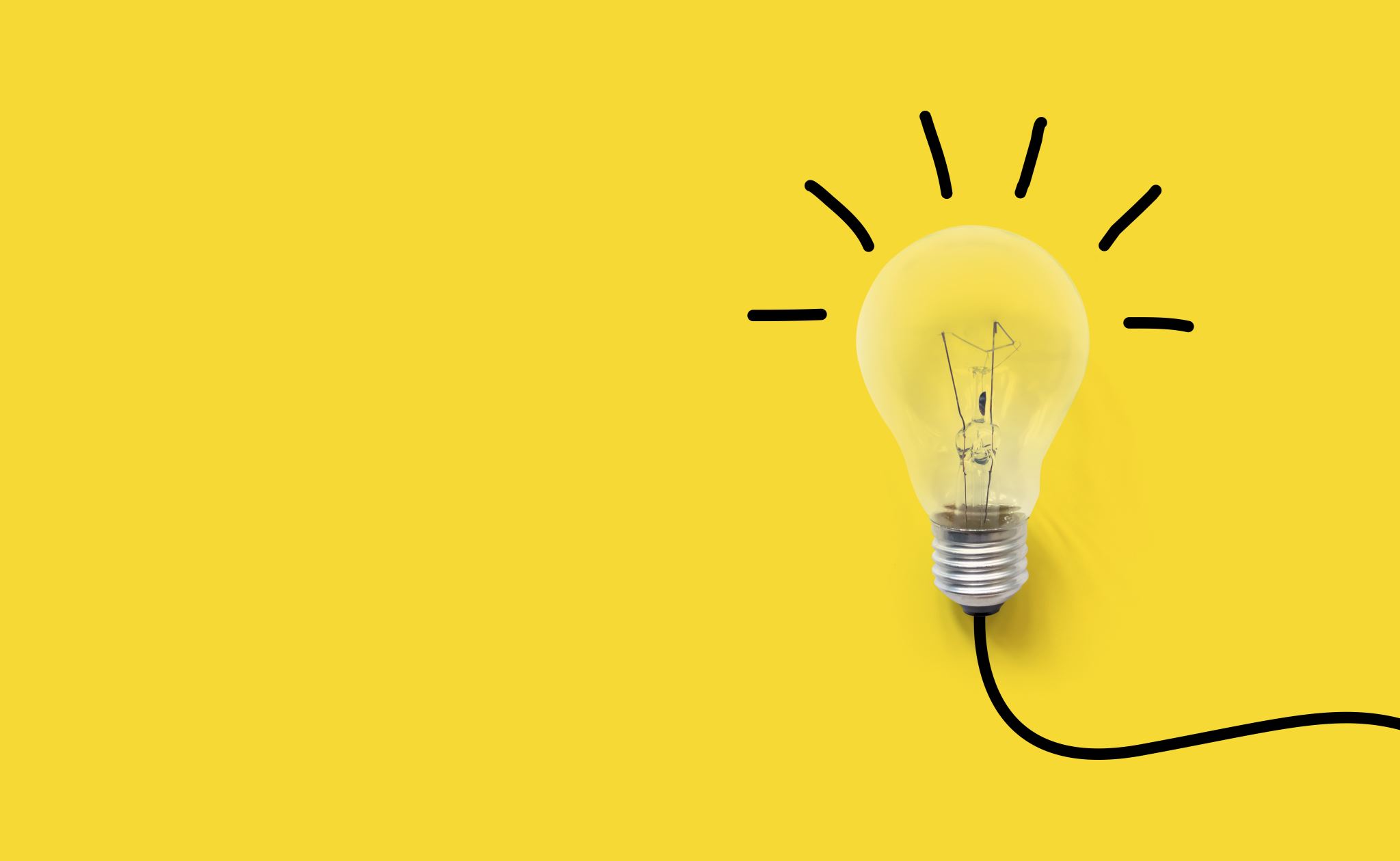 Doręczenia w postępowaniu administracyjnym                      – reguła uzupełniająca (poziom 2)
W przypadku braku możliwości doręczenia w sposób, o którym mowa w § 1, organ administracji publicznej doręcza pisma za pokwitowaniem:
1) przez operatora wyznaczonego z wykorzystaniem publicznej usługi hybrydowej, o której mowa w art. 2 pkt 7 ustawy z dnia 18 listopada 2020 r. o doręczeniach elektronicznych, albo
2) przez swoich pracowników lub przez inne upoważnione osoby lub organy.
Publiczna usługa hybrydowa
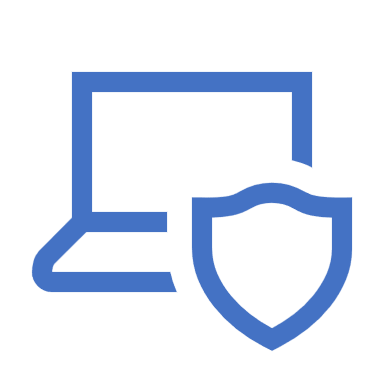 publiczna usługa hybrydowa - usługę pocztową, o której mowa w art. 2 ust. 1 pkt 3 ustawy z dnia 23 listopada 2012 r. - Prawo pocztowe, świadczoną przez operatora wyznaczonego, jeżeli nadawcą przesyłki listowej jest podmiot publiczny;
„przesyłanie przesyłek pocztowych przy wykorzystaniu środków komunikacji elektronicznej, jeżeli na etapie przyjmowania, przemieszczania lub doręczania przekazu informacyjnego przyjmują one fizyczną formę przesyłki listowej”
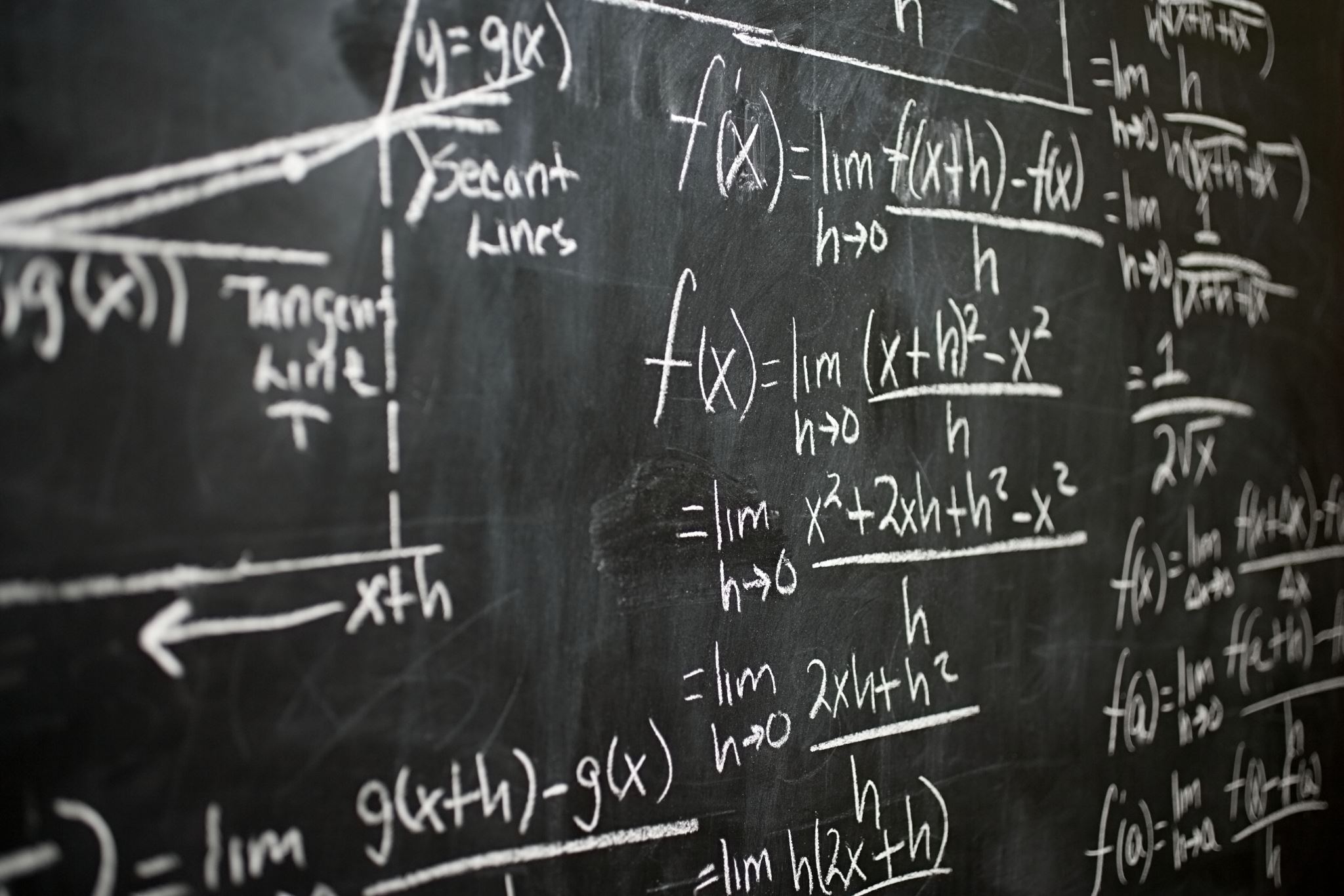 Doręczenia w postępowaniu administracyjnym – reguła uzupełniająca
W przypadku braku możliwości doręczenia w sposób, o którym mowa w § 1 i § 2 pkt 1, organ administracji publicznej doręcza pisma:
1) przesyłką rejestrowaną, o której mowa w art. 3 pkt 23 ustawy z dnia 23 listopada 2012 r. -Prawo pocztowe (Dz. U. z 2022 r. poz. 896, 1933 i 2042), albo
2) przez swoich pracowników lub przez inne upoważnione osoby lub organy.
Wyjątki – „od razu” reguła uzupełniająca poziomu 3
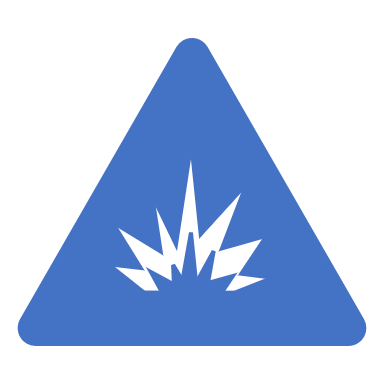 rygor natychmiastowej wykonalności;
natychmiastowa wykonalność;
w sprawach osobowych funkcjonariuszy oraz żołnierzy zawodowych;
jeżeli wymaga tego ważny interes publiczny, w szczególności bezpieczeństwo państwa, obronność lub porządek publiczny.
Doręczenie w postępowaniu w sprawie skreślenia z listy studentów
Postępowanie w sprawie skreślenia z listy studentów jest wszczynane z urzędu. W jaki sposób należy doręczyć studentowi decyzję o skreśleniu?
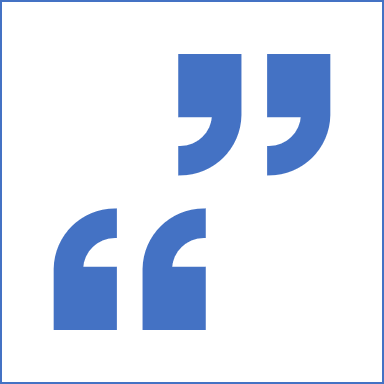 Data doręczenia – doręczenie na adres elektroniczny
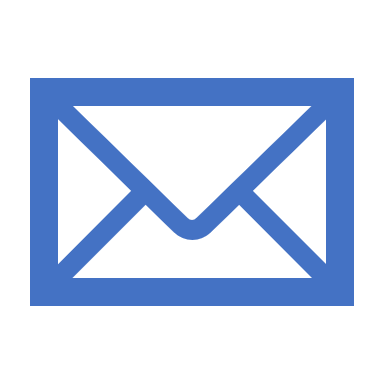 1. W przypadku doręczania korespondencji przy wykorzystaniu publicznej usługi rejestrowanego doręczenia elektronicznego korespondencja jest doręczona we wskazanej w dowodzie otrzymania chwili:
	1) odebrania korespondencji - w przypadku, o 	którym 	mowa w art. 41 ust. 1 pkt 1 (…);
2. W przypadku, o którym mowa w art. 41 ust. 1 pkt 3, korespondencję uznaje się za doręczoną w dniu następującym po upływie 14 dni od wskazanego w dowodzie otrzymania dnia wpłynięcia korespondencji na adres do doręczeń elektronicznych podmiotu niepublicznego.
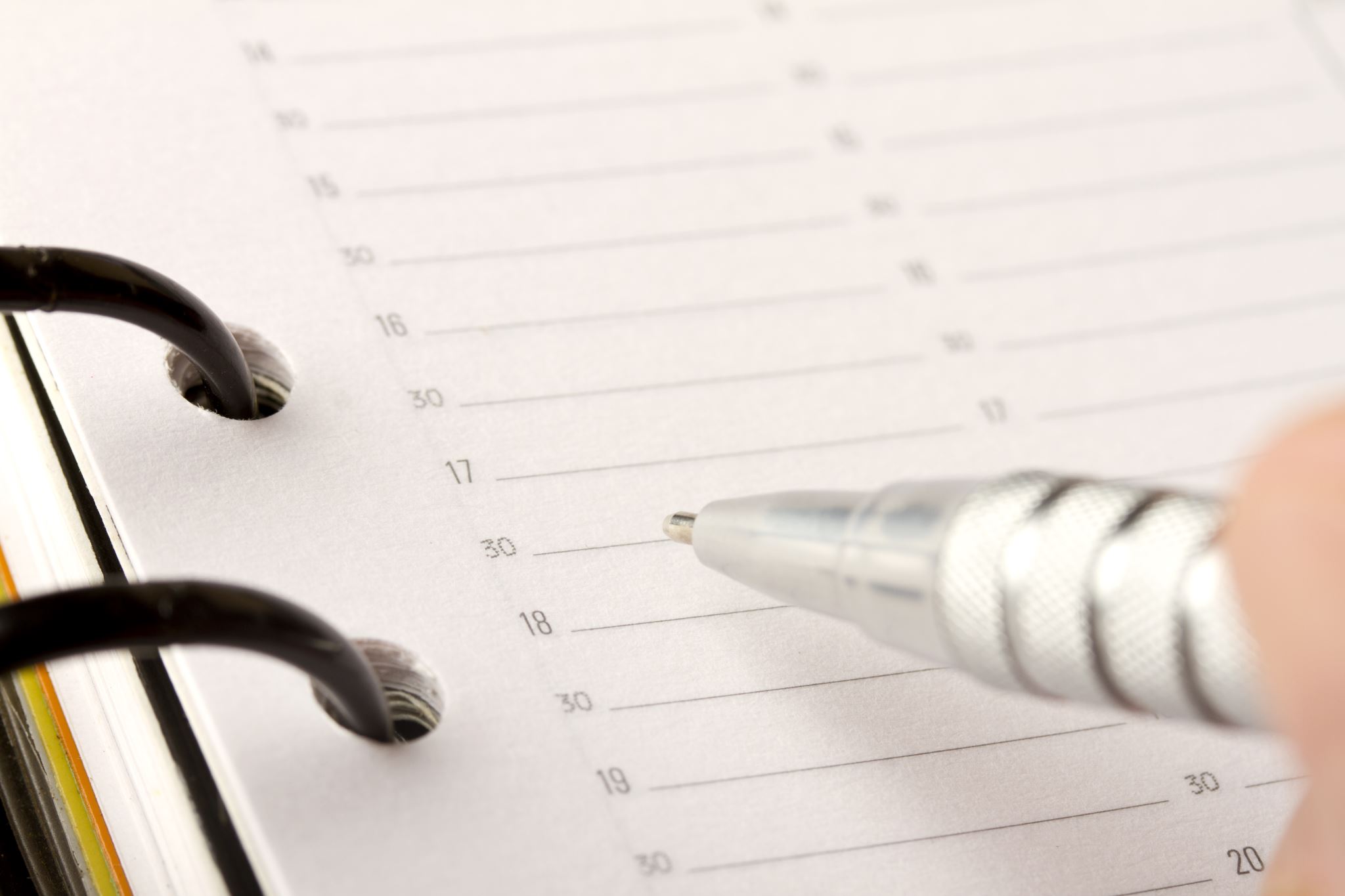 Data doręczenia – doręczenie na adres elektroniczny
Dowód otrzymania jest wystawiany po:
1) odebraniu korespondencji przekazanej na adres do doręczeń elektronicznych podmiotu niepublicznego; (…)
3) upływie 14 dni od dnia wpłynięcia korespondencji przesłanej przez podmiot publiczny na adres do doręczeń elektronicznych podmiotu niepublicznego, jeżeli adresat nie odebrał go przed upływem tego terminu.
2. Przez odebranie dokumentu elektronicznego rozumie się każde działanie adresata posiadającego adres do doręczeń elektronicznych, powodujące, że adresat dysponuje dokumentem, który wpłynął na ten adres, i może zapoznać się z treścią odebranego dokumentu.
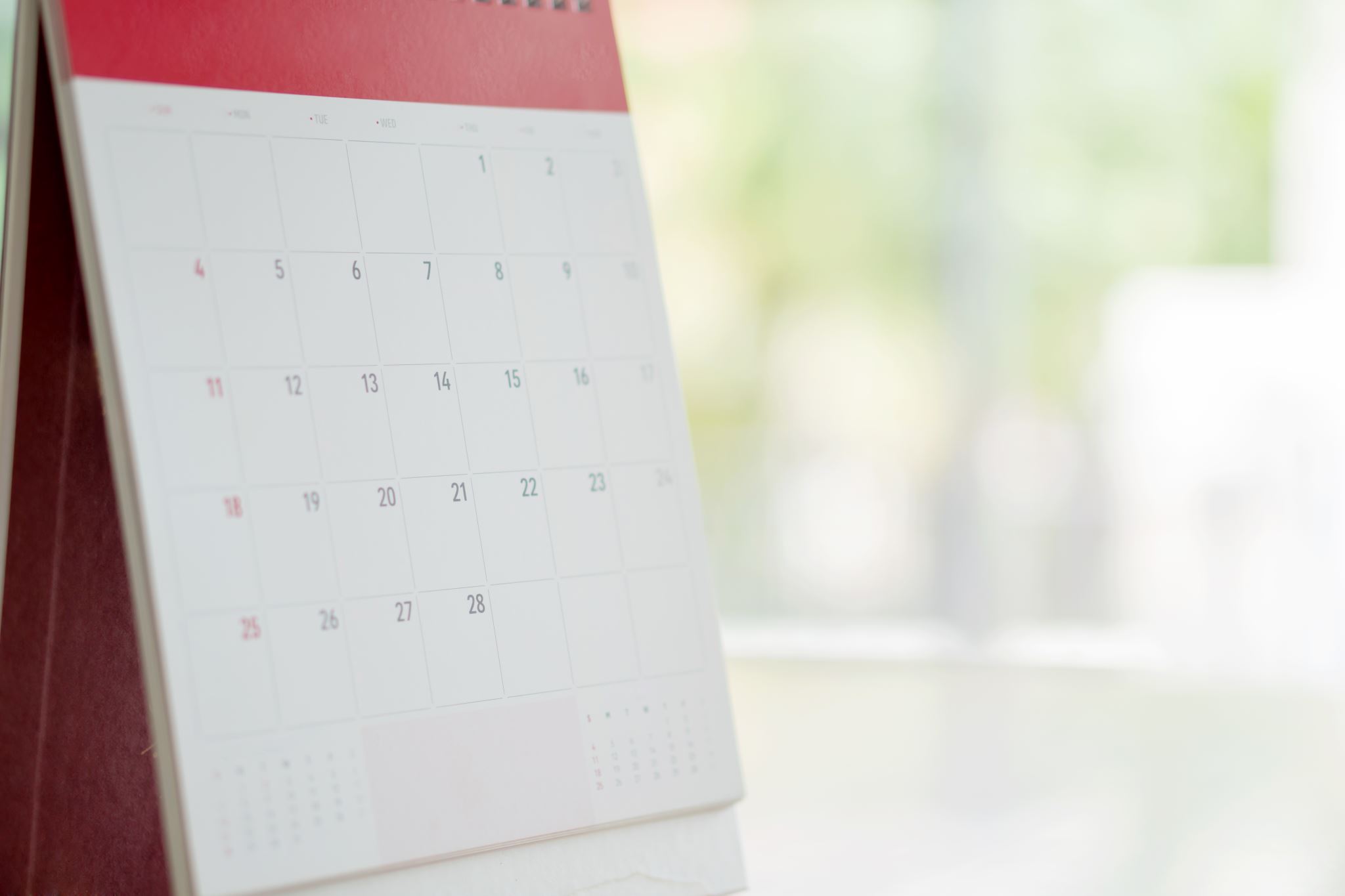 Uchylony art. 46 § 5 i 6 KPA
§  5. W przypadku nieodebrania pisma w formie dokumentu elektronicznego w sposób, o którym mowa w § 4 pkt 3, organ administracji publicznej po upływie 7 dni, licząc od dnia wysłania zawiadomienia, przesyła powtórne zawiadomienie o możliwości odebrania tego pisma.
§  6. W przypadku nieodebrania pisma doręczenie uważa się za dokonane po upływie czternastu dni, licząc od dnia przesłania pierwszego zawiadomienia.
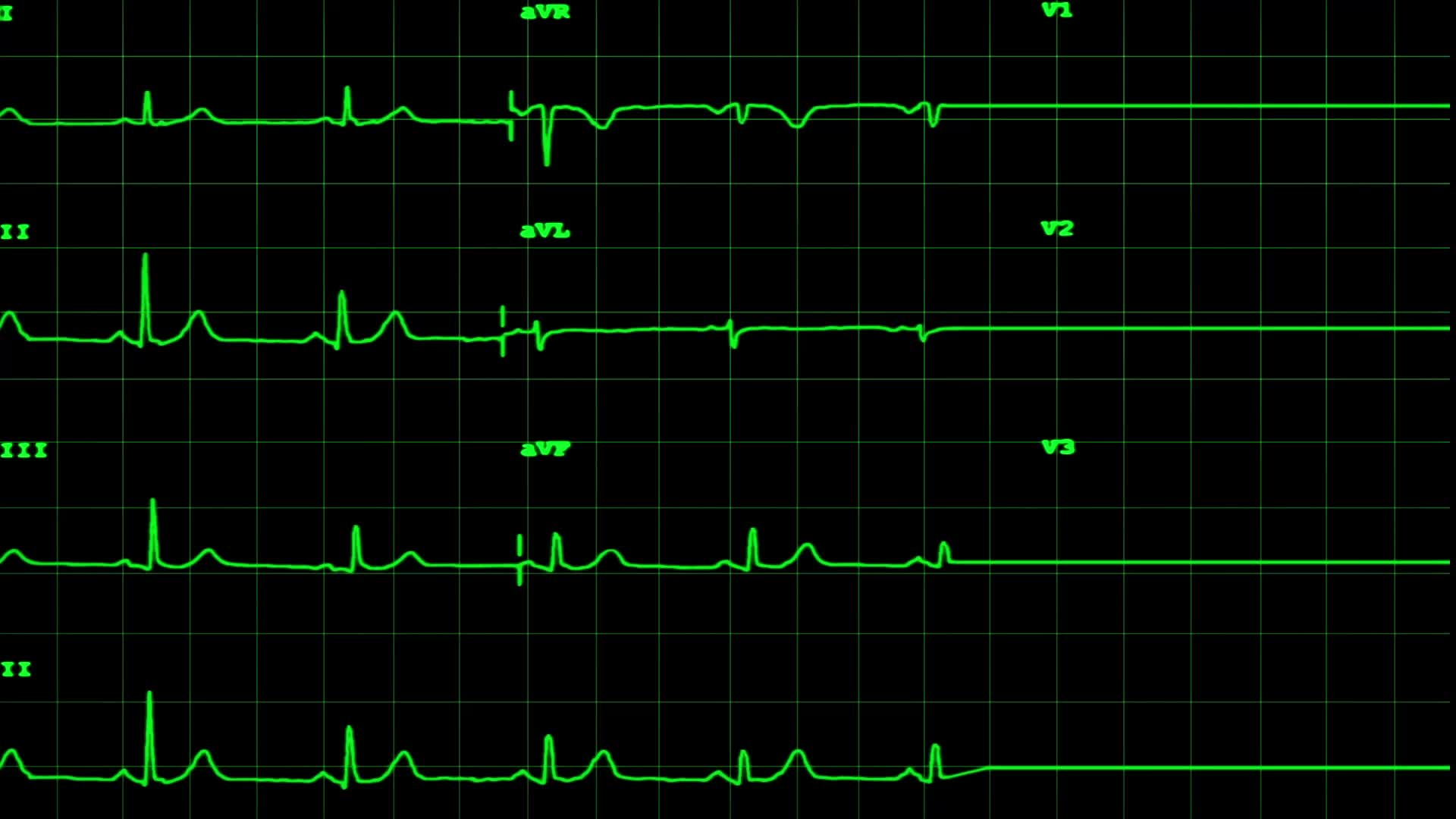 Brak odbioru pisma
Student nie zalogował się na konto w systemie teleinformatycznym, o którym mowa w art. 358a p.w.sz.n. w ciągu 14 dni od nadania pisma. 
Czy nastąpił skutek doręczenia?
Co powinien zrobić organ?
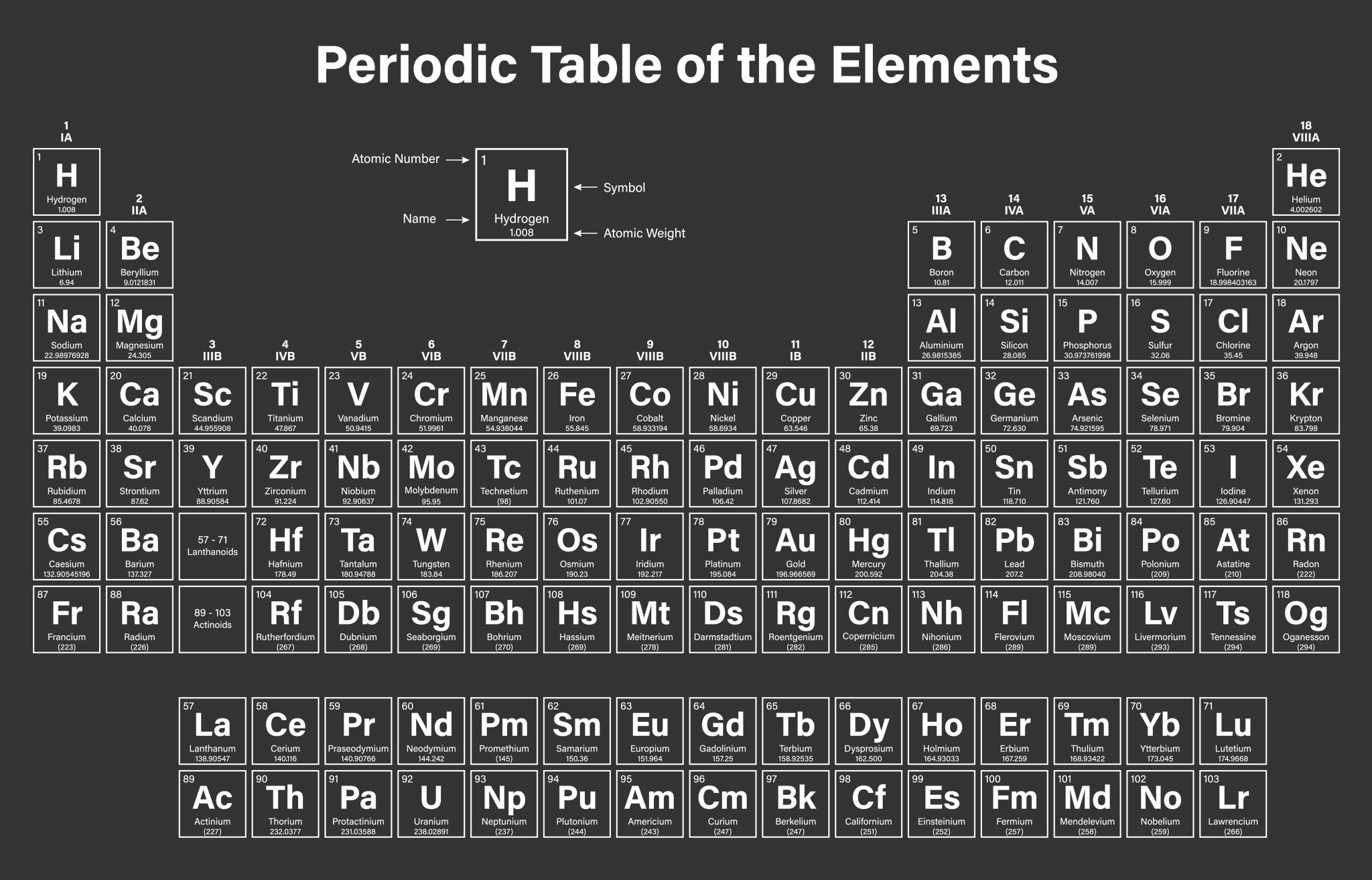 Czy akta sprawy mogą być papierowo – elektroniczne?
Rozporządzenie Ministra Administracji i Cyfryzacji z dnia 6 marca 2012 r. w sprawie wzoru i sposobu prowadzenia metryki akt sprawy;
Rozporządzenie Prezydenta Rzeczypospolitej Polskiej z dnia 27 maja 2019 r. w sprawie szczegółowego sposobu oraz szczegółowych warunków przekazywania skargi wraz z aktami sprawy i odpowiedzią na skargę do sądu administracyjnego;
Udostępnianie akt – art. 73 KPA;
Brakowanie akt.
Archiwizacja i brakowanie akt – art. 5 ust. 1 ustawy z dnia 14 lipca 1983 r. o narodowym zasobie archiwalnym i archiwach
Dokumentacja powstająca w organach państwowych i państwowych jednostkach organizacyjnych oraz w organach jednostek samorządu terytorialnego i samorządowych jednostkach organizacyjnych, a także napływająca do nich, jest przechowywana przez te organy i jednostki organizacyjne, a następnie: (…)
Archiwizacja i brakowanie akt – art. 6 ust. 1 ustawy z dnia 14 lipca 1983 r. o narodowym zasobie archiwalnym i archiwach
Organy państwowe oraz państwowe jednostki organizacyjne, organy jednostek samorządu terytorialnego oraz samorządowe jednostki organizacyjne obowiązane są zapewnić odpowiednią ewidencję, przechowywanie oraz ochronę przed uszkodzeniem, zniszczeniem bądź utratą:
1) powstającej w nich dokumentacji, w sposób odzwierciedlający przebieg załatwiania i rozstrzygania spraw;
2) nadsyłanej i składanej do nich dokumentacji, w sposób, o którym mowa w pkt 1.
Archiwizacja i brakowanie akt – art. 6 ust. 1 ustawy z dnia 14 lipca 1983 r. o narodowym zasobie archiwalnym i archiwach
Archiwizacja i brakowanie akt – art. 12 ustawy z dnia 14 lipca 1983 r. o narodowym zasobie archiwalnym i archiwach
Organy państwowe i państwowe jednostki organizacyjne, organy jednostek samorządu terytorialnego oraz samorządowe jednostki organizacyjne, partie polityczne, organizacje polityczne, spółdzielcze i inne organizacje społeczne oraz inne niepaństwowe jednostki organizacyjne, a także kościoły i związki wyznaniowe, u których powstają bądź które przechowują materiały archiwalne, są obowiązane zapewnić należyte warunki ich przechowywania, chronić je przed uszkodzeniem, zniszczeniem bądź utratą oraz zapewnić konieczną konserwację tych materiałów.
Archiwizacja i brakowanie akt – art. 13 ustawy z dnia 14 lipca 1983 r. o narodowym zasobie archiwalnym i archiwach
Sprawy, o których mowa w art. 5 ust. 1, art. 6 ust. 1 oraz w art. 12, w odniesieniu do partii politycznych, organizacji politycznych, spółdzielczych i innych organizacji społecznych oraz innych niepaństwowych jednostek organizacyjnych, a także kościołów i związków wyznaniowych, regulują we własnym zakresie partie polityczne, organizacje i jednostki organizacyjne oraz kościoły i związki wyznaniowe.
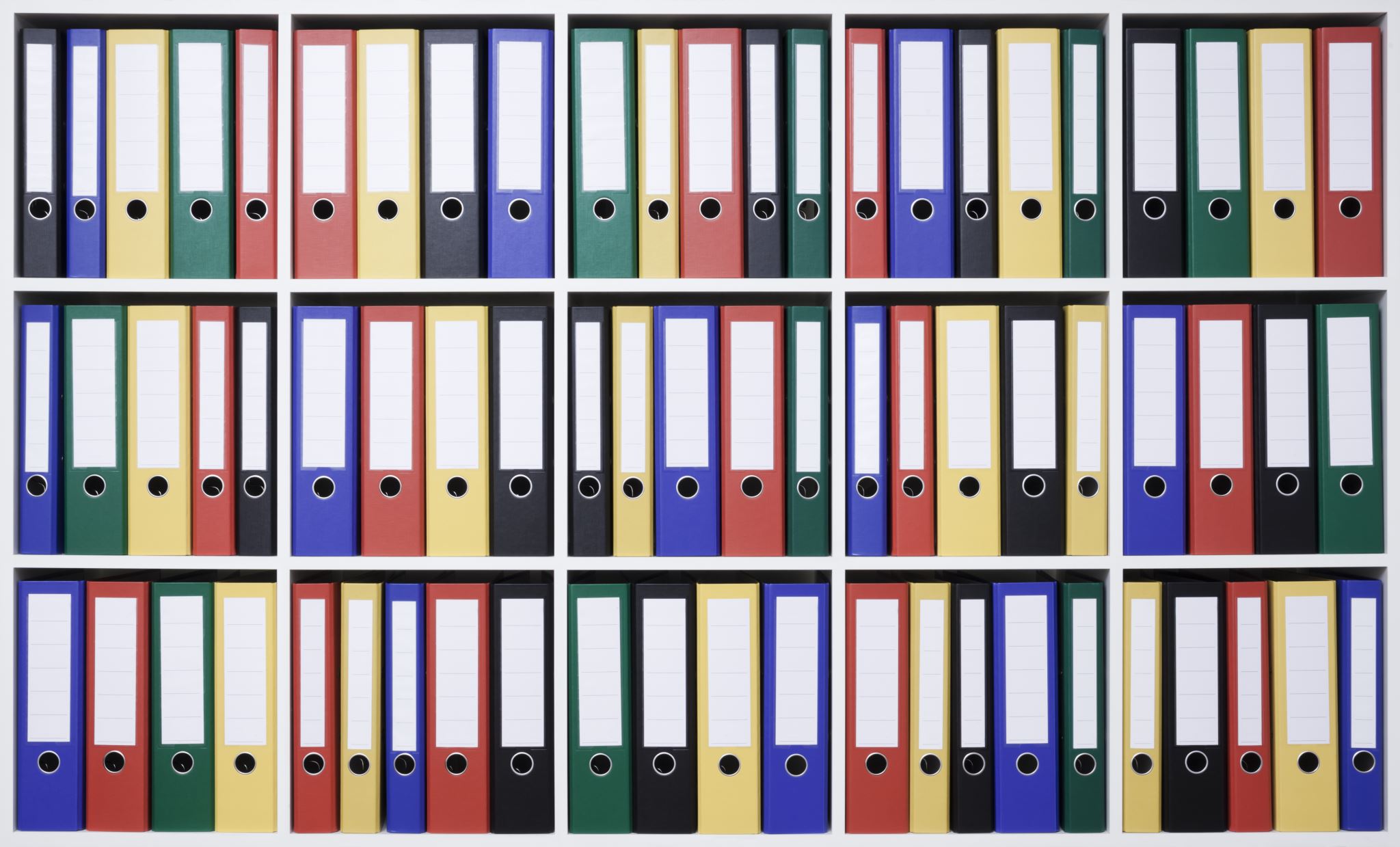 Brakowanie dokumentacji elektronicznej
Rozporządzenie Ministra Spraw Wewnętrznych i Administracji z dnia 30 października 2006 r. w sprawie szczegółowego sposobu postępowania z dokumentami elektronicznymi;
Zarządzenie Nr 36 Naczelnego Dyrektora Archiwów Państwowych z dnia 29 grudnia 2020 r. w sprawie systemu teleinformatycznego pod nazwą "Archiwum Dokumentów Elektronicznych;
System ADE umożliwia przejmowanie dokumentów elektronicznych stanowiących materiały archiwalne przez właściwe archiwa państwowe, zgodnie z przepisami wydanymi na podstawie art. 5 ust. 2b ustawy z dnia 14 lipca 1983 r. o narodowym zasobie archiwalnym i archiwach oraz służy do wspomagania archiwów w zakresie realizacji kwerend i udostępniania materiałów archiwalnych w postaci elektronicznej.